Velocity Music System The Soundtrack to Your Life  Walt R Bender
Copyright 2021
Velocity Music System
Mission Statement: Vitality Music System strives to be the most effective music-activity pairing application for a mobile device on the market.
Copyright 2021
HOW IT WORKS
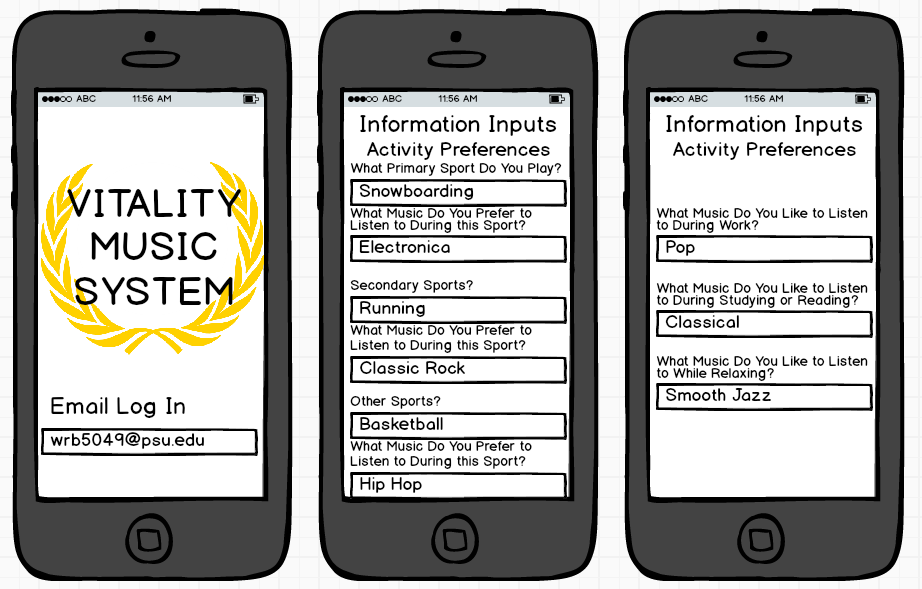 Copyright 2021
HOW IT WORKS
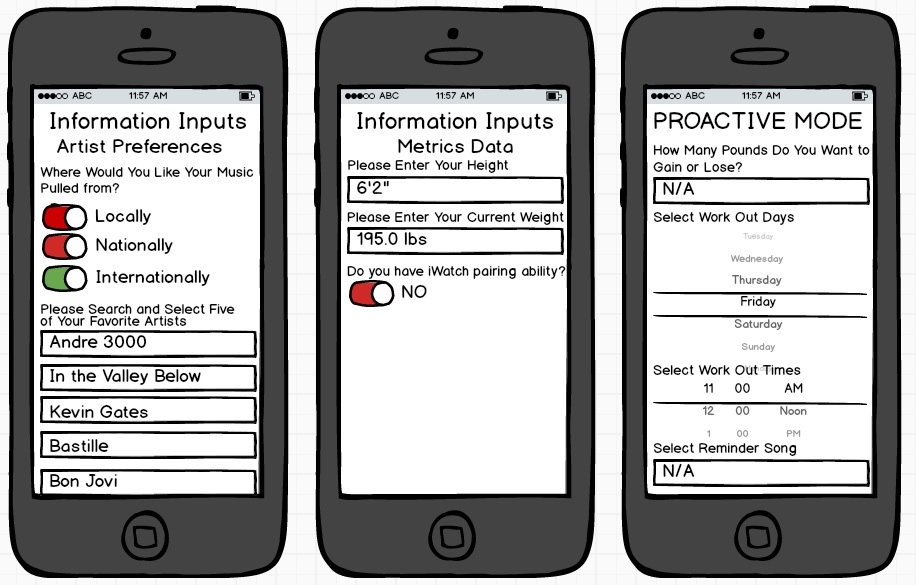 Copyright 2021
HOW IT WORKS
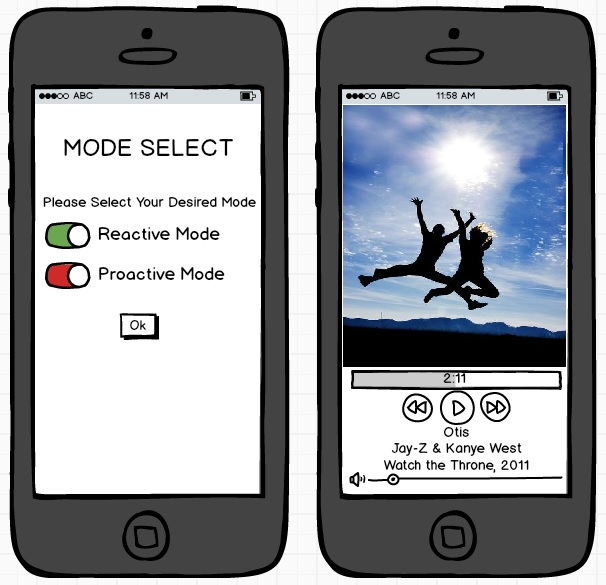 Copyright 2021
Marketability & Industry Analysis
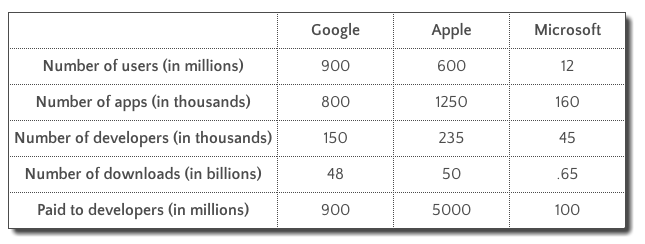 Forbes data
$65,835		Otreva.com	
$89,905		Kinvey.com
$29,800		Howmuchtomakeanapp.com
Copyright 2021
Financial Estimates
Copyright 2021